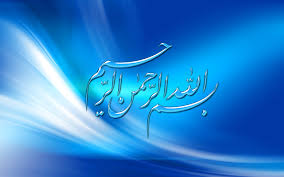 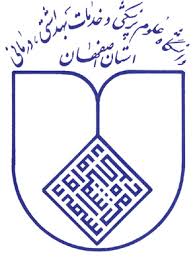 Familial hypercholesterolemia in children “Diagnosis and Treatment “
Dr . Hashemi 
Pediatric Endocrinologist
Isfahan University Of Medical Sciences
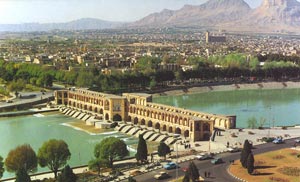 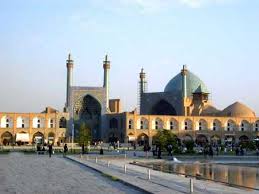 Definition of pediatric dyslipidemia
Based on normative data: 
“Acceptable" 
“Borderline" 
“Abnormal"
Definition of lipid levels in children
Definition of lipid levels in children
PREVALENCE
Approximately 20 percent of children (age 6 to 19 years) have adverse levels of one or more lipid value .
PREVALENCE
ETIOLOGY
Familial hypercholesterolemia
INTRODUCTION
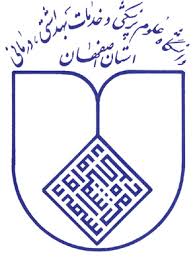 Familial hypercholesterolemia (FH) is an autosomal dominant disorder in which mutations occur in the low-density lipoprotein (LDL) receptor and its related genes.
INTRODUCTION
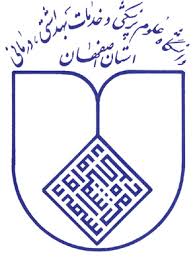 The associated impairment in function of these receptors results in reduced clearance of LDL-C particles from the circulation and an elevation in serum LDL-C.
CLASSIFICATION
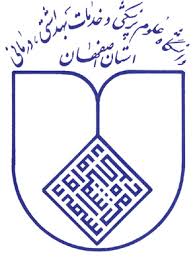 Homozygous FH   
Heterozygous FH
Homozygous Familial Hypercholesterolemia
Homozygous (HoFH) is a rare and life-threatening disease. 
Markedly elevated circulating levels of LDL-C. 
Accelerated, premature atherosclerotic cardiovascular disease (ACVD).
HoFH
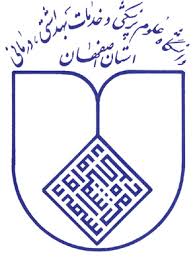 The first major CV events often occur during adolescence, although angina pectoris, myocardial infarction and death have been reported in early childhood.
Prevalence of HoFH
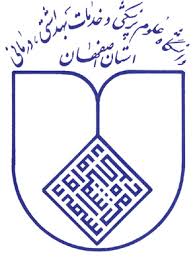 The condition occurs in 1 in 1,000,000 persons. ( 160 – 300000 )
Genetics of HoFH
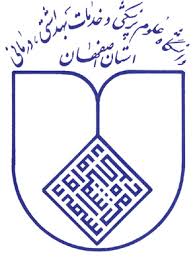 LDL receptor mutation ( 85 to 90 % ) 
APOB mutations  ( 1 to 12 % )
Gain-of function PCSK9  mutations  ( 2 to 4 % ) 
LDLRAP1 mutation ( AR )
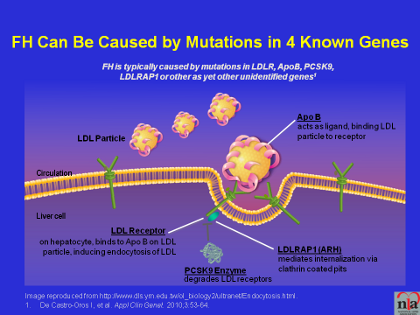 Combination of genetic mutation showing Homozygous FH
Genetics of HoFH
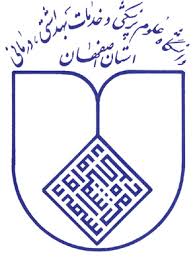 LDLR-negative, <2% residual activity, clinical severity is greater than LDLR-defective, 2-25% residual activity.
Diagnosis of HoFH
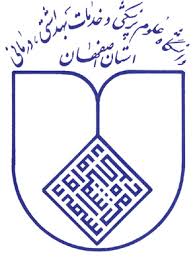 Genetic confirmation of two mutant alleles (LDLR, APOB, PCSK9 or LDLRAP1 )
OR
An untreated LDL-C > 500 mg/dl  or treated LDL-C ≥ 300 mg/dL together with either:
Cutaneous or tendon xanthoma before age 10 years or
Untreated elevated LDL-C levels in both parents
These LDL-C levels are only indicative, and lower levels, especially in children or in treated patients, do not exclude HoFH.
Clinical Features of Homozygous FH
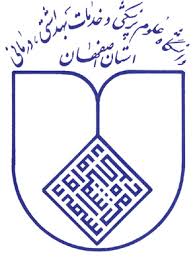 Cholesterol : threefold to sixfold average (600 - 1,200 mg/dL) 
LDL-C : 550 - 950 mg/dL
Triglyceride levels are normal to mildly elevated.
HDL levels may be slightly decreased.
Clinical Features of Homozygous FH
Xanthelasma
Cholesterol-filled, soft, yellow plaques that usually appear on the medial aspects of the eyelids.
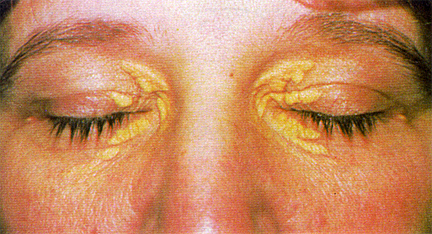 Clinical Features of Homozygous FH
Tendon xanthomata 
Are most common in the Achilles tendons and dorsum of the hands but can occur at other sites.
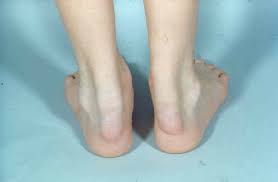 Clinical Features of Homozygous FH
Tuberous xanthomata 
Typically occur over extensor surfaces such as the knee and elbow
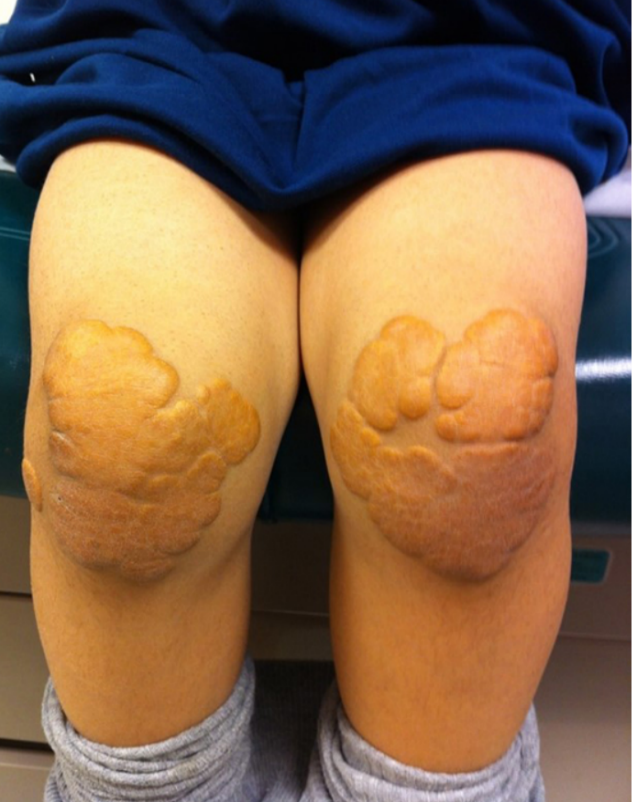 Clinical Features of Homozygous FH
Planar xanthomas 
Occur on the palms of the hands and soles of the feet and are often painful
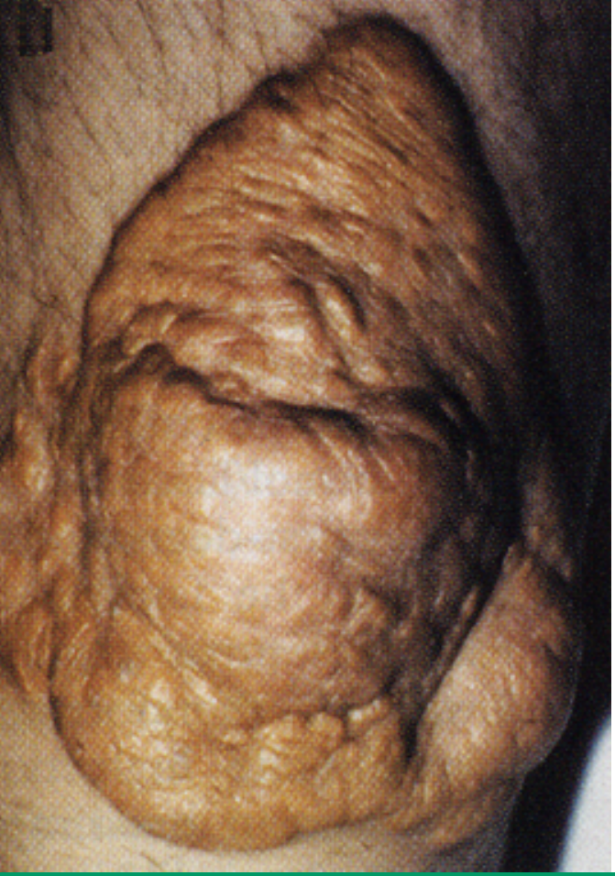 Clinical Features of Homozygous FH
Premature arcus cornea 
 White or grey arc or ring around the cornea due to deposition of cholesterol (age < 40Y )
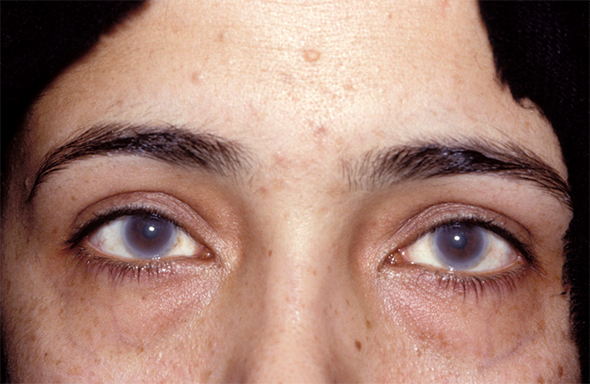 Management of HoFH
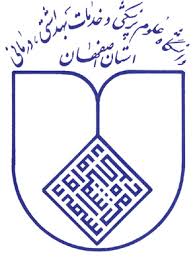 Lifestyle intervention and maximal statin therapy are the mainstays of treatment, and should be started : 
In the first year of life 
OR
At initial diagnosis
Typically start statin therapy simultaneously with lifestyle changes.
Management of HoFH (Lifestyle intervention)
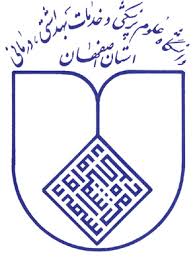 Lifestyle intervention  — dietary modification, physical activity, weight loss for obese children, and avoidance of nicotine exposure.
Dietary modification
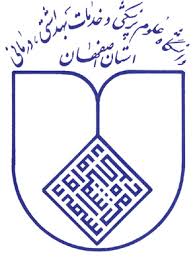 Children should be encouraged to eat a diet that is :
High in fiber from fruits, vegetables, and whole grains
High in polyunsaturated and monounsaturated fats
Low in saturated fat and devoid of trans fats 
Fat should comprise approximately 30 percent of total energy intake, and saturated fats should be limited to <10 percent of total energy intake.
Dietary modification
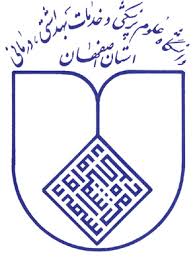 For patients with persistent hypercholesteremia despite appropriate dietary modification, further restricting fat intake may be reasonable: 
Limiting total fat to 25 to 30 percent of total calories and saturated fat to ≤7 percent of total calories.

1 to 2 years: Fat and cholesterol intake are not restricted.
Management of HoFH (Statins)
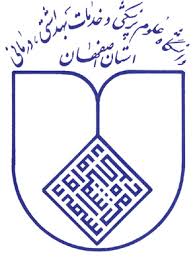 Decrease cholesterol synthesis, increase LDL receptor-mediated removal of LDL
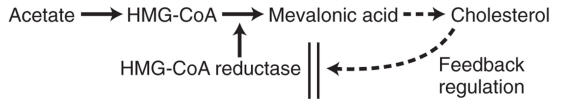 Management of HoFH (Statins)
Timing of administration
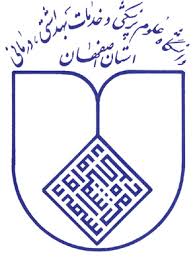 The majority of cholesterol synthesis appears to occur at night , presumably reflecting the effects of a fasting state.
Timing of administration
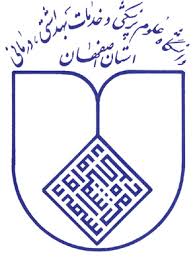 FDA has recommended evening administration for statins with shorter half-lives (lovastatin 2 h , simvastatin < 5 h , and fluvastatin < 3 h). 
FDA suggests daytime administration for statins with longer half-lives (atorvastatin 14 h , rosuvastatin 19 h , and pravastatin 22 h).
Side effects of Statins
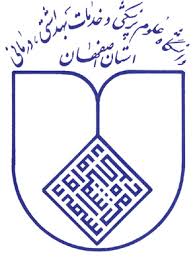 Side effects with statins are rare and include : 
 Myopathy  ( hypothyroidism may predispose )
 New-onset type 2 diabetes mellitus
 Hepatic enzyme elevation  ( 0.5 to 3.0 %, first 3 months of therapy and is dose-dependent )
 Renal dysfunction (proteinuria through tubular inhibition of active transport of small MWP)
Other possible associations with Statins
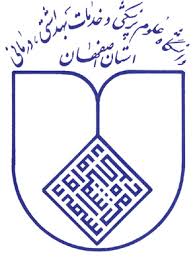 Cancer 
Cataract 
Neuropathy
Lupus 
Androgen synthesis 
Immune response 
Risks in pregnancy and breastfeeding
Monitoring
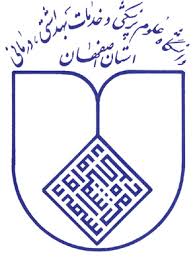 Baseline laboratory evaluation prior to initiating statin therapy:
FLP
Serum creatine kinase (CK)
Serum alanine aminotransferase (ALT)
Blood glucose and hemoglobin A1C levels
Pregnancy test, if clinically indicated
FLP,  ALT, glucose, and hemoglobin A1C are repeated four and eight weeks after starting therapy to determine the efficacy of the treatment and to assess for adverse effects.
Monitoring
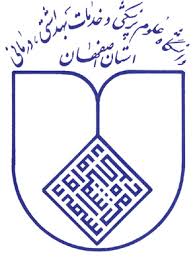 Once on stable therapy, lipid levels, glucose, and A1C are repeated every six months. 
Ongoing monitoring of growth and other measures of general and cardiovascular health (eg, blood pressure) should also occur at each visit. 
Repeated testing of liver function tests and CK in asymptomatic patients is controversial, and many clinicians consider this unnecessary.
Management of HoFH
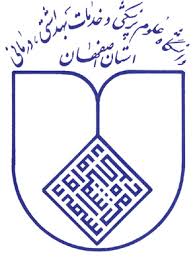 Even at the highest doses of the most efficacious Statins, only modest reductions in LDL levels are observed.
 Combination of statin plus Ezetimibe can produce a further decrease in LDL levels of 10-15%.
Management of HoFH (Cholesterol absorption inhibitors)
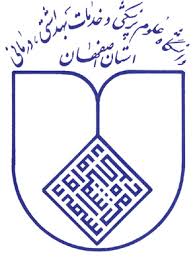 Ezetimibe (10 mg / day)
Side effects : diarrhea, myalgia
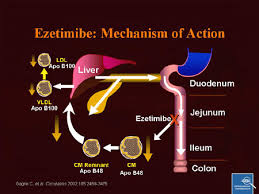 Management of HoFH (Bile acid sequestrants)
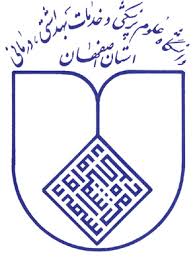 BAS are not as effective as statins in lowering LDL-C and have adverse side effects (constipation and bloating). 
For these reasons, are used relatively infrequently.
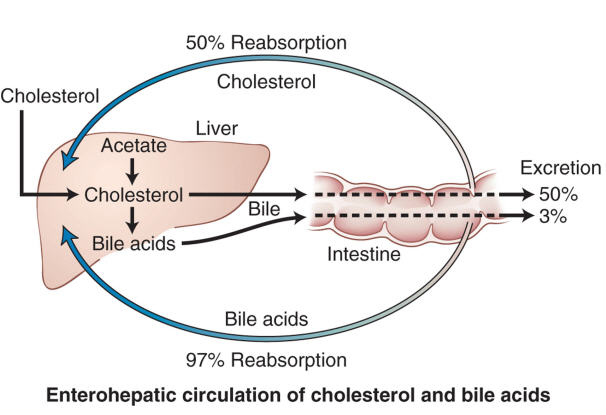 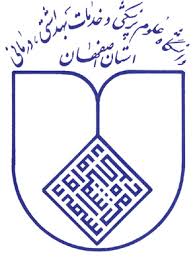 Management of HoFH (Bile acid sequestrants)
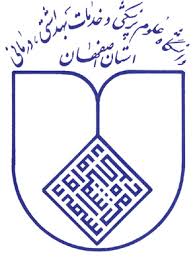 Management of HoFH (Bile acid sequestrants)
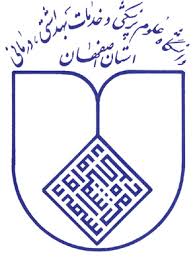 Colesevelam is the best tolerated of these agents .
These agents can affect the absorption of folate and fat-soluble vitamins, appropriate supplementation and monitoring.
Management of HoFH
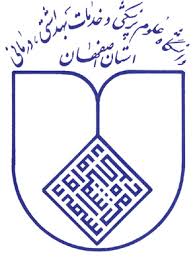 Minimal target is <150 mg/dL .
Very rarely achieved with conventional treatments.
Management of HoFH (Lipoprotein apheresis)
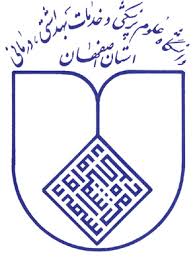 If the patient fails to reach the following LDL-C targets with diet and pharmacotherapy:
●LDL-C ≥160 mg/dL in children with established atherosclerotic CVD.
●LDL-C ≥250 mg/dL in children without established atherosclerotic CVD.
Management of HoFH (Lipoprotein apheresis)
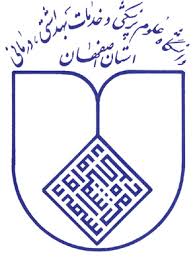 LDL apheresis refers to the extracorporeal removal of circulating apo B-containing lipoproteins, including LDL, lipoprotein (a), and VLDL. 
(Dextran sulphate cellulose adsorption, heparin-induced extracorporeal LDL cholesterol precipitation, immunoadsorption, and double filtration plasma pheresis of lipoproteins)
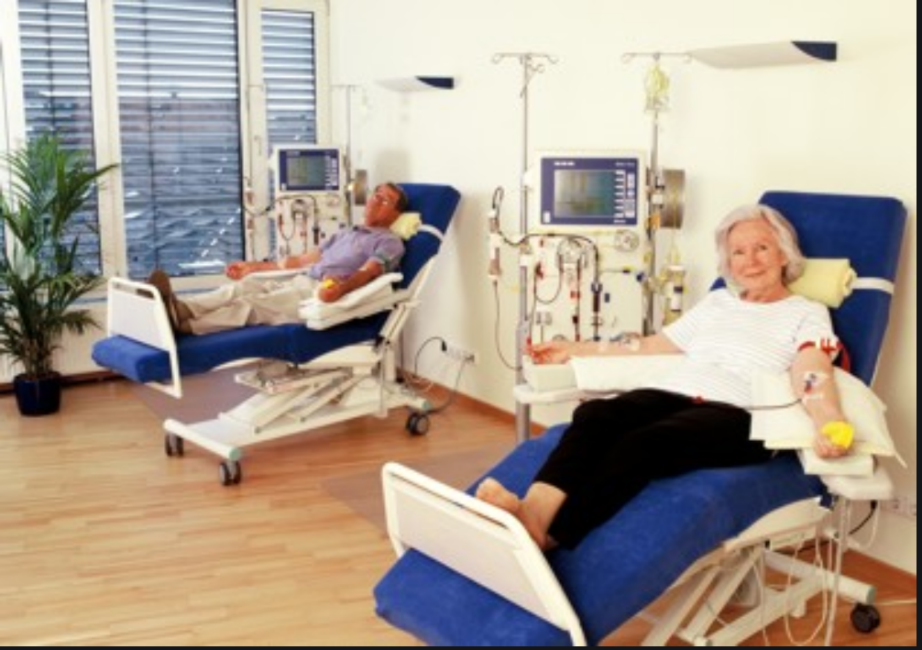 Management of HoFH (Lipoprotein apheresis)
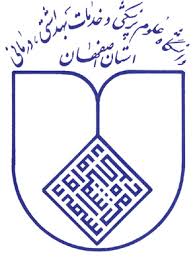 Long-term lipoprotein apheresis can contribute to plaque regression and/or stabilisation and improve prognosis .
Treatment should be started by age 5 .
The procedure is performed weekly or biweekly.
Lowers LDL-C acutely by 50 to 76 percent.
Management of HoFH (Lipoprotein apheresis)
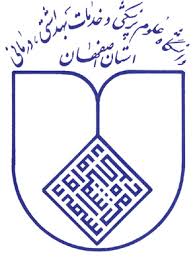 Side effects :  hypotension, anemia, nausea, flushing, and headache. 
Venous access is necessary.
Management of HoFH (PCSK9 inhibitors)
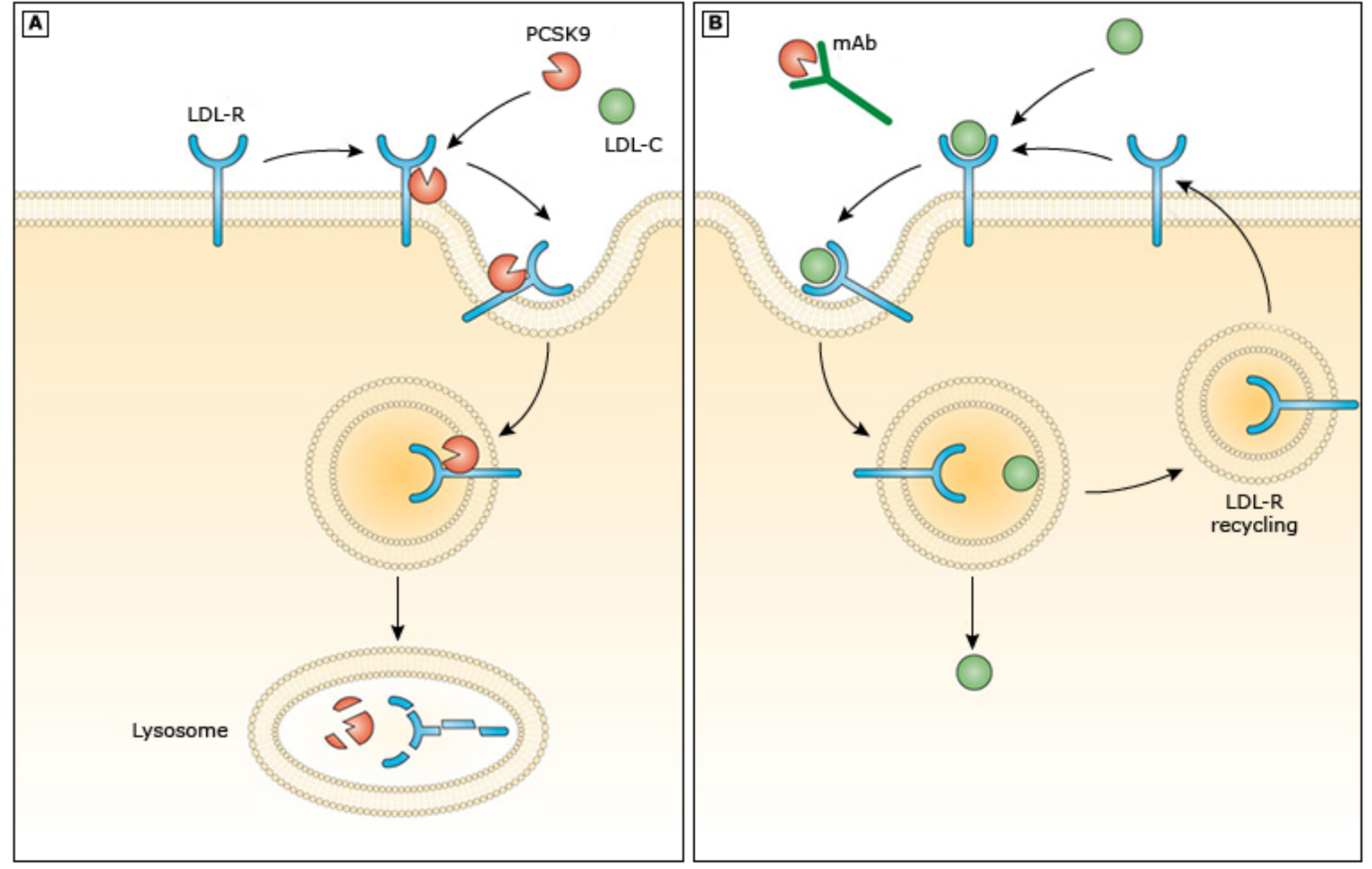 Management of HoFH (PCSK9 inhibitors)
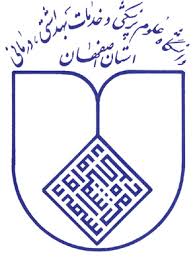 Evolocumab is approved in adolescents (≥12 years old) with homozygous FH  (140 mg subcutaneously every two weeks or 420 mg once monthly)
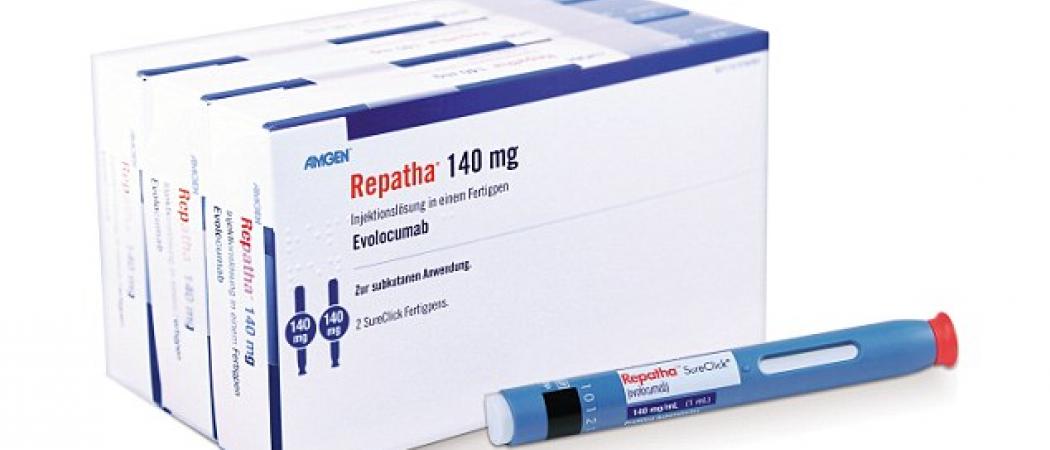 Side effects of PCSK9 inhibitors
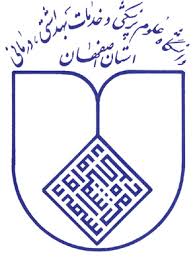 Immunologic and allergic effects — Hypersensitivity reactions such as rash, pruritus, and urticaria .

Hepatitis C virus (HCV) infectivity —  Theoretically, PCSK9 antibodies can boost HCV entry into the liver by upregulation of LDL-R and CD81 on hepatocytes .
Management of HoFH (Mipomersen)
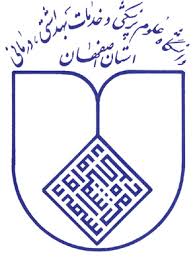 ≥12 years 
Once weekly subcutaneous injection. 
200 mg per week (160 mg if body weight was <50 kg)
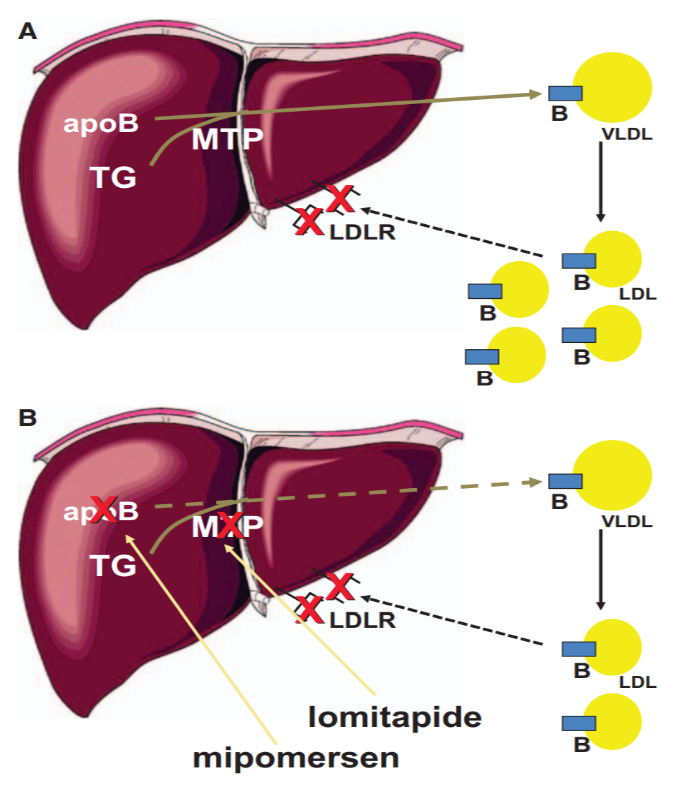 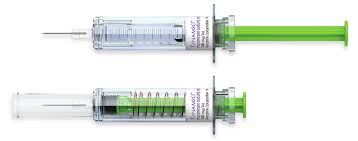 Management of HoFH (Lomitapide)
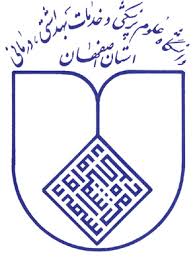 Lomitapide (inhibitor of microsomal triglyceride transfer protein) 
≥18 years (0.03 - 1 mg/kg/day ).
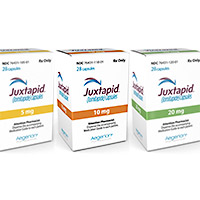 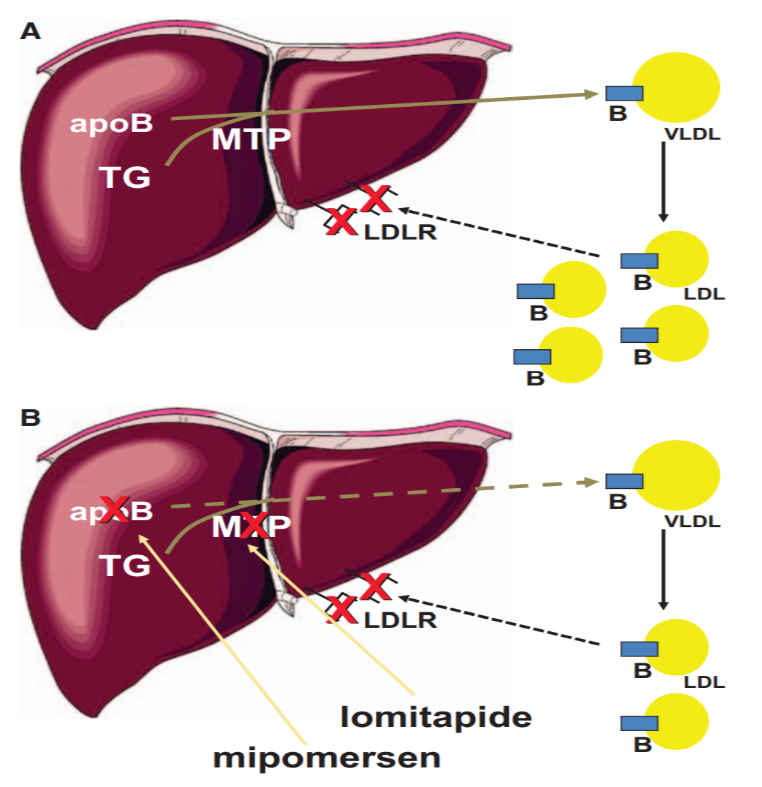 Side effects of Lomitapide
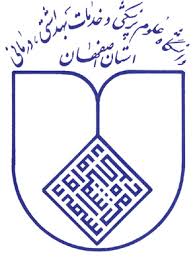 Liver toxicity
Embryotoxic
Severe diarrhea ( strict low fat diet )
Management of HoFH
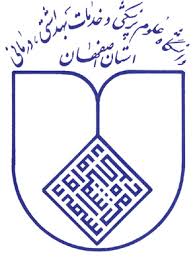 Liver transplantation is increasingly considered as a therapeutic approach in difficult cases.
POTENTIAL FUTURE APPROACHES
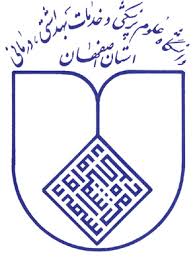 Gene therapy
CETP inhibition
Antibody removal of resistin  (down-regulate LDL-receptor expression, potentially by increasing the expression of PCSK9)
ETC-1002   (novel, small molecule regulator of lipid and carbohydrate metabolism)
Comprehensive cardiovascular evaluation
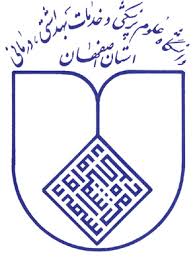 At diagnosis testing includes:
Electrocardiogram
Echocardiography
Coronary artery imaging ( cardiac catheterization or CT)
Angiography is then performed every two to three years.
Prognosis of Homozygous FH
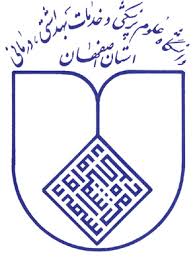 Symptomatic CHD can occur before age 10 years.
Susceptible to both valvular and supravalvular aortic stenosis.
If not treated, these persons usually die from myocardial infarction by age 20 years.
Heterozygous Familial Hypercholesterolemia
Heterozygous FH is one of the most common single-gene mutations.
Clinical Features of Heterozygous FH
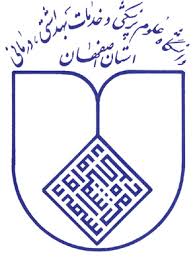 Plasma cholesterol :  twofold to threefold average  (>300 mg/ dl) 
LDL-C is > 250 mg/dL .
Clinical Features of Heterozygous FH
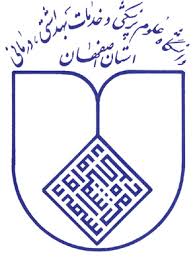 These children usually present with xanthomas  (75%) 
Premature arcus cornea
Affected subjects  may have no physical findings.
Prevalence of HeFH
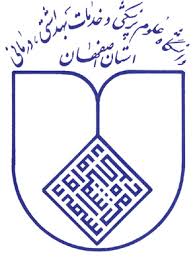 HeFH is common, present in ∼1 per 200–250 of the general population.
Management of HeFH
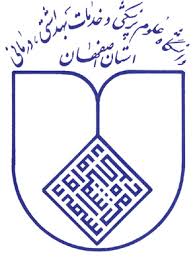 Lifestyle modification
Lipid-lowering agents
Management of HeFH
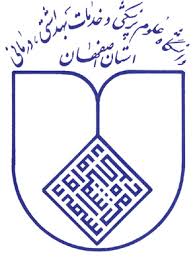 If dietary and lifestyle modifications fail to achieve this, pharmacologic treatment with statins is recommended beginning at ages 8-10 years.
Management of HeFH
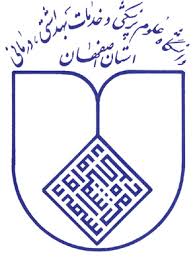 Pravastatin has FDA approval for children age ≥ 8 years with HeFH. Lovastatin, simvastatin, fluvastatin, atorvastatin, and rosuvastatin have been approved for children ≥10 years with HeFH.
Management of HeFH
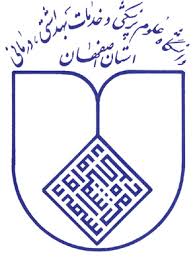 Target LDL-C level < 130 mg/dl  OR 50% reduction from pre-treatment
Prognosis of Heterozygous FH
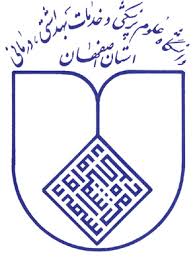 Premature coronary artery disease is common
Age of onset of coronary disease is about 45 years in men and women.
DIFFERENTIAL DIAGNOSIS
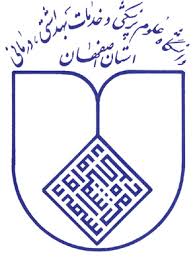 Familial combined hyperlipidemia  
(some hypertriglyceridemia, some hypercholesterolemia, some both, DM, Obesity)
Polygenic hypercholesterolemia
(elevated LDL-C , normal TG , tendon xanthoma are not seen) 
Familial dysbetalipoproteinemia 
(elevated LDL-C = elevated TG ,  xanthoma , rarely in < 20 y ) 
Secondary causes of dyslipidemia
DIFFERENTIAL DIAGNOSIS
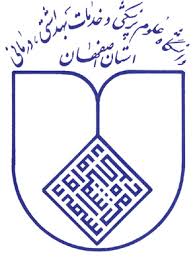 Sitosterolemia 
ABCG5 – ABCG8
Hyperabsorption of cholesterol and plant sterols from the intestine.
Tendinous and/or tuberous xanthomas in childhood.
High plasma cholesterol and atherosclerotic complications. 
Typically respond well to diet , BAS , and ezetimibe.
DIFFERENTIAL DIAGNOSIS
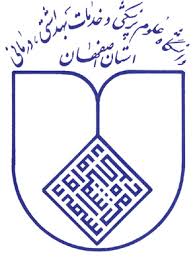 Cerebrotendinous xanthomatosis 
Deficiency of 27 hydroxylase
Block in bile acid synthesis 
Neurologic, cognitive, Ophthalmic symptoms, Osteoporosis 
Xanthoma
High level of Cholesterol
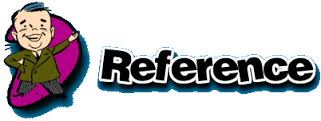 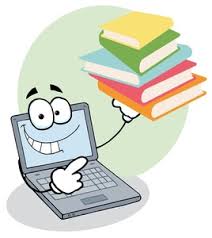 Uptodate 2019
Williams text book of endocrinology 2018
Emedicine
Nelson text book of pediatric 2020
Guidance for Pediatric Familial Hypercholesterolemia 2017